TOÁN LỚP 5 Tiết 76
Luyện tập
Toán
Khởi động:
Mẫu :
6% + 15% = 21%
112,5%  -  13%  =  99,5%
14,2%  x  3  = 42,6%
60%  :  5  = 12%
Toán
Luyện tập
Bài 1: Tính ( theo mẫu )
= 14%
a) 27,5% + 38%
= 65,5%
b) 30% - 16%
c) 14,2% x 4
= 27%
= 56,8%
d) 216%  :  8
Hết năm  23,5ha
Kế hoạch  20ha
Hết tháng 9 trồng 18ha
Toán
Luyện tập
Bài 2: Theo kế hoạch, năm vừa qua thôn Hòa An phải trồng 20ha ngô. Đến hết tháng 9 thôn Hòa An trồng được 18ha và hết năm  trồng được 23,5ha ngô. Hỏi :
    a) Đến hết tháng 9 thôn Hòa An đã thực hiện được bao nhiêu phần trăm kế hoạch cả năm ?
    b) Hết năm thôn Hòa An đã thực hiện được bao nhiêu phần trăm và vượt mức kế hoạch cả năm bao nhiêu phần trăm ?
? % kế hoạch
vượt mức?% kế hoạch
?% kế hoạch
Hết năm : 23,5ha
Kế hoạch  20ha
Hết tháng 9 trồng 18ha
Tóm tắt
? % kế hoạch
vượt mức?% kế hoạch
?% kế hoạch
Bài giải
a) Đến hết tháng 9, thôn Hòa An thực hiện được là :
                                18 : 20 = 0,9   
                                      0,9 = 90%
b) Đến hết năm, thôn Hòa An đã thực hiện được kế hoạch là :
                             23,5 : 20 = 1,175  
                                  1,175  = 117,5 %
Thôn Hòa An đã thực hiện vượt mức kế hoạch là:
                  117,5% - 100% = 17,5%
                                Đáp số : a) 90%
                                               b) 117,5% ;    17,5%
Toán
Luyện tập
ch©n thµnh c¶m ¬n thÇy c« vµ c¸c em häc sinh
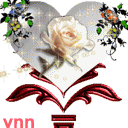 kính chúc quý thầy cô cùng các em sức khoẻ